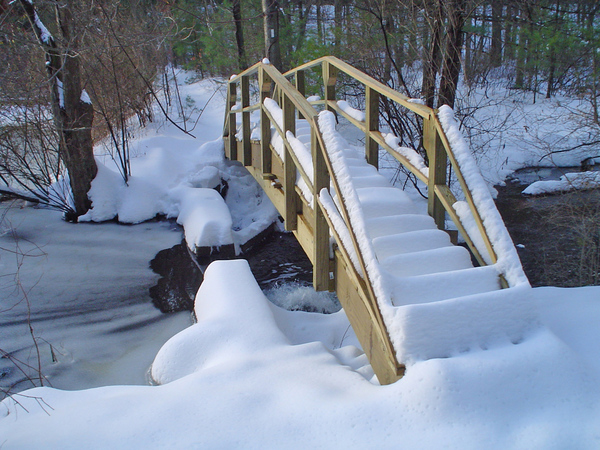 Texas CCRS 
vs
Texas Adult Education Content Standards

A Comparison of Math and Writing Standards